Integração para o Fortalecimento da Pós-Graduação: Experiências das IES ParanaensesAldo Nelson BonaReitor da UNICENTROBerenice Quinzani JordãoReitora da UEL55º Fórum Nacional de Reitores das Universidades Estaduais e Municipais
Ensino Superior no Estado do Paraná
UEL
UEM
UEPG
UNICENTRO
UNIOESTE
UENP
UNESPAR
UFPR
UTFPR
UNILA
IEES – PR
99.942 estudantes
  7.378 docentes:  77% Mestres e Doutores
  9.045 Agentes Universitários
Pós-Graduação no Estado do Paraná
Cursos Stricto sensu - IES Públicas
241 
Programas de Pós-Graduação reconhecidos pela CAPES
218 Cursos de Mestrado Acadêmico

108 Cursos de Doutorado

21 Cursos de Mestrado Profissional
BIOENERGIA – Mestrado (UEL/UEM/UEPG/UNICENTRO/UNIOESTE/UFPR)
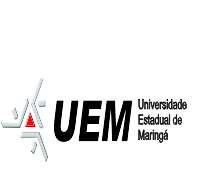 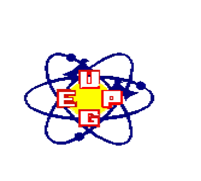 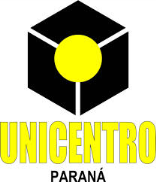 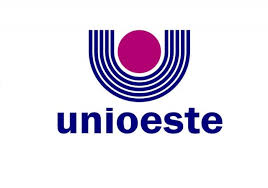 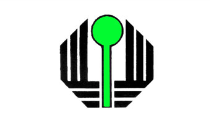 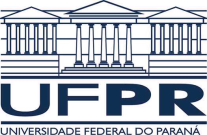 Ano de início = 2010					Conceito = 3

Número de alunos matriculados: 114 
(UEL = 46; UFPR = 14; UNICENTRO = 16; UEPG = 11; UEM = 14; UNIOESTE = 13) 

Número de egressos titulados: 51

Número de docentes: 37

Formas de oferta das disciplinas:  Cada Universidade faz a sua oferta, sendo que os alunos podem cursar disciplinas em qualquer IES da rede

Bolsas e financiamentos – Bolsas e PROAP para as IES

Coordenação Local e Coordenação Geral Alternada
Química – DoutoradoUEL/UEPG/UNICENTRO
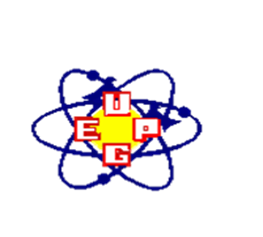 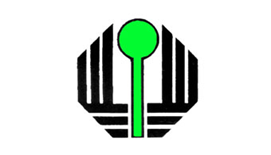 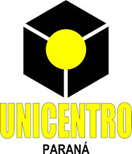 Ano de início = 	2010			Conceito = 4

Número de alunos matriculados:  106
(UEL = 51; UNICENTRO = 34; UEPG = 21) 

Número de egressos titulados: 4

Número de docentes: 30

Formas de oferta das disciplinas:  Cada Universidade faz a sua oferta, sendo que os alunos podem cursar disciplinas em qualquer IES da rede; 

Bolsas e financiamentos – Bolsas e PROAP/ IEES

Coordenação Local e Coordenação Geral Alternada
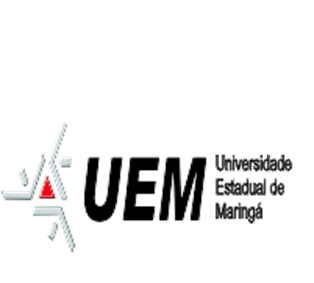 Arquitetura e Urbanismo – MestradoUEL/UEM
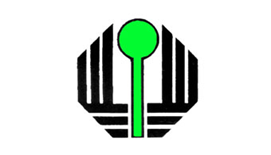 Ano de início = 	2012			Conceito = 3

Número de alunos matriculados: 40 
 (UEL = 17; UEM = 23) 
 

Número de egressos titulados: 10

Número de docentes: 13

Formas de oferta das disciplinas:  Cada Universidade faz a sua oferta, sendo que os alunos podem cursar disciplinas em qualquer IES da rede; 

Bolsas e financiamentos – Bolsas e PROAP/ IEES

Coordenação Local e Coordenação Geral Alternada
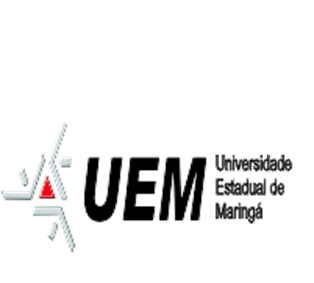 Educação Física – Mestrado e DoutoradoUEL/UEM
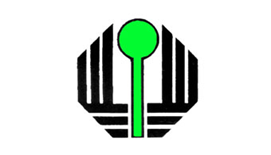 Ano de início = 	2006 M      2011 D			Conceito = 4

Número de alunos matriculados: Total 203 (M = 88    D = 105)
 (UEL = 111; UEM = 82 ) 

Número de egressos titulados: M = 187   D = 3

Número de docentes: 41

Formas de oferta das disciplinas:  Cada Universidade faz a sua oferta, sendo que os alunos podem cursar disciplinas em qualquer IES da rede; 

Bolsas e financiamentos – Bolsas e PROAP/ IEES

Coordenação Local e Coordenação Geral Alternada
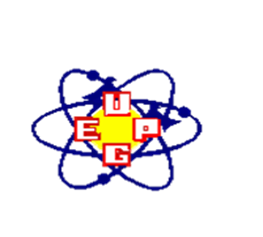 BIOLOGIA EVOLUTIVA – Mestrado (UNICENTRO/UEPG)
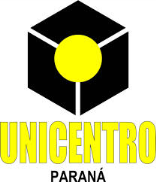 Ano de início = 	2007				Conceito = 3

Número de alunos matriculados:  41
(UNICENTRO = 19; UEPG = 22) 

Número de egressos titulados: 59

Número de docentes: 20

Formas de oferta das disciplinas:  Cada Universidade faz a sua oferta, sendo que os alunos podem cursar disciplinas em qualquer IES da rede; 

Bolsas e financiamentos – Bolsas e PROAP para as IEES

Coordenação Local e Coordenação Geral Alternada
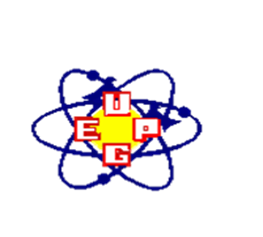 Ciências Farmacêuticas – MestradoUNICENTRO/UEPG
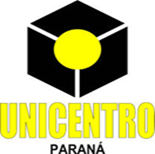 Ano de início = 	2010				Conceito = 3

Número de alunos matriculados:  59
(UNICENTRO = 37; UEPG = 22) 

Número de egressos titulados: 26

Número de docentes: 18

Formas de oferta das disciplinas:  Cada Universidade faz a sua oferta, sendo que os alunos podem cursar disciplinas em qualquer IES da rede; 

Bolsas e financiamentos – Bolsas e PROAP para as IEES

Coordenação Local e Coordenação Geral Alternada
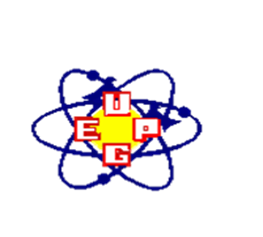 Engenharia Sanitária e Ambiental  – MestradoUNICENTRO/UEPG
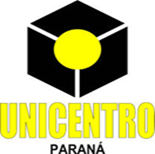 Ano de início = 	2013			Conceito = 3

Número de alunos matriculados:  22
 (UNICENTRO = 8; UEPG = 14) 

Número de egressos titulados: não houve ainda

Número de docentes: 11

Formas de oferta das disciplinas:  Cada Universidade faz a sua oferta, sendo que os alunos podem cursar disciplinas em qualquer IES da rede; 

Bolsas e financiamentos – Bolsas e PROAP/ IEES

Coordenação Local e Coordenação Geral Alternada